Can a Fragmented Business Model Manage Integrated Crises?
Jeremy Konyndyk
Senior Policy Fellow


Center for Global Development
October 2019
SecGen Guterres at WEF
“Global challenges are more and more integrated, 
and the responses are more and more fragmented, 
and if this is not reversed, it's a recipe for disaster.”

A rather good description of the humanitarian landscape as well!
Jeremy Konyndyk  |  CGDev.org
Trending (or aspiring?) toward integration
New trends are challenging our traditional organizing principles:

Multi-purpose Cash 
Multi-sector programming
Triple Nexus
Joint needs analysis
Feedback and accountability

But many of these are struggling!

Integration may be our future – but it is held back by our past.
Jeremy Konyndyk  |  CGDev.org
Change is hard: Budget edition
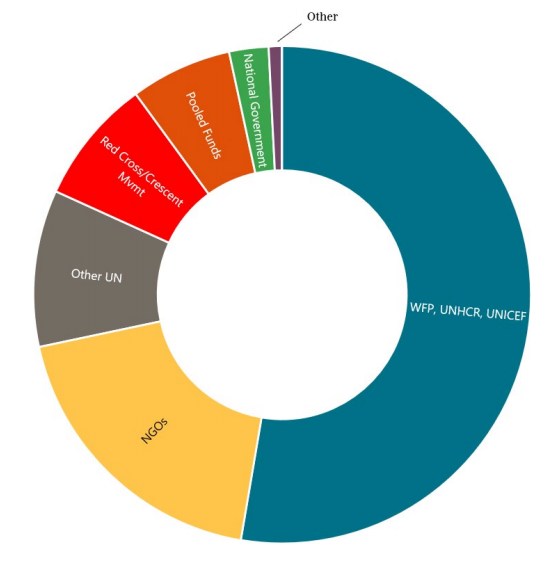 Total Humanitarian Funding (FTS)
 
2017
2017 Humanitarian Funding (FTS):

Big 3 get roughly half

Other UN 10%

Red Cross movement 10%

NGOs ~25%
Jeremy Konyndyk  |  CGDev.org
Donors have been giving a lot more money….
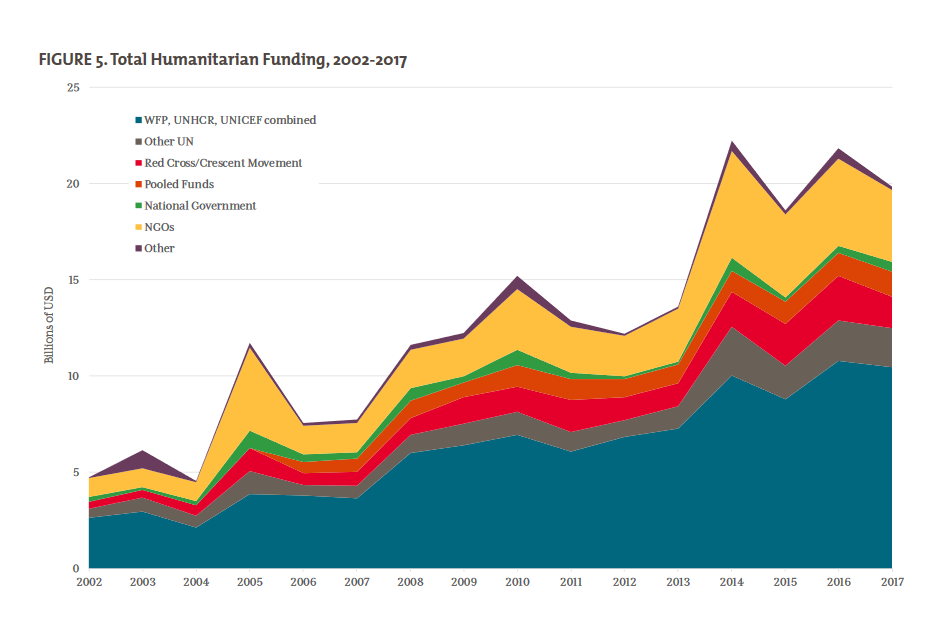 ….is there any evidence past reforms affected their priorities?
Jeremy Konyndyk  |  CGDev.org
Not really.
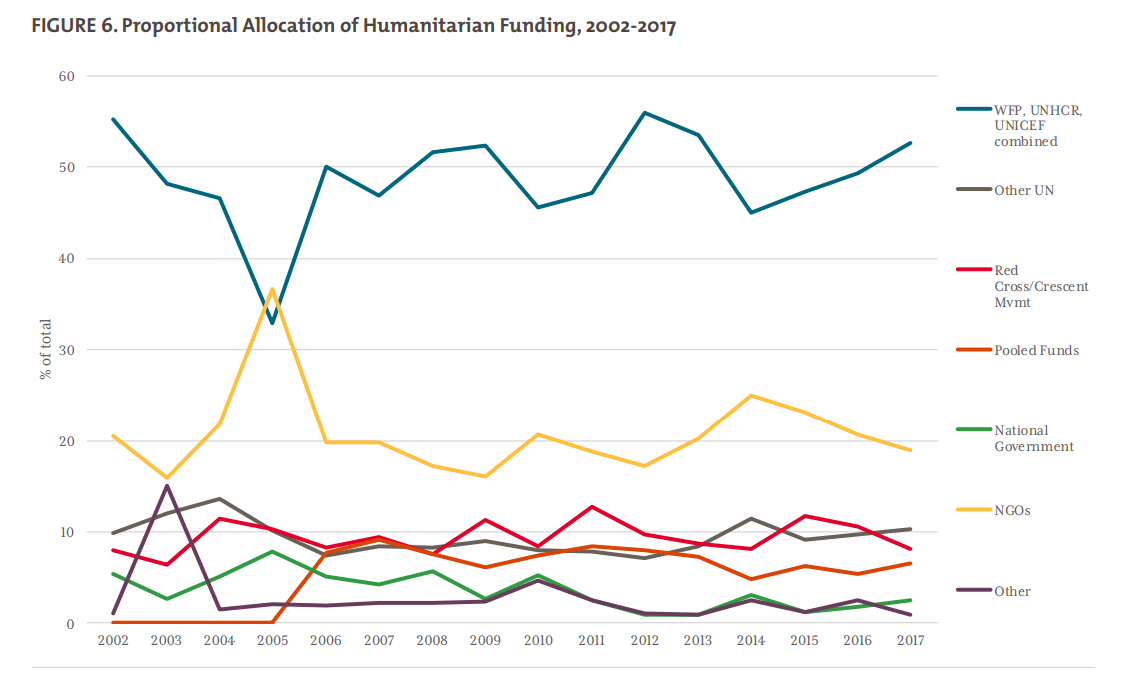 Proportional funding allocation has been static for decades….

(…though Grand Bargain seems to be affecting cash & multi-year)
Jeremy Konyndyk  |  CGDev.org
Fragmentation is our business model
Donor practices reinforce core institutional incentives and power dynamics – and undermine coherence:
 Vertically siloed, one-stop-shop multilateral agencies

Funding allocated by agency mandate/sector – each agency acts as its own pooled fund

Response plans are built around agency mandate/sector

Coordination and planning built around individual sectors

Most donors are heavily reliant on this system for analysis, strategy, operations, and evaluation. The system audits its own performance.
Jeremy Konyndyk  |  CGDev.org
New financing & costing models
Turn CBPFs into core response financing (e.g. pool funding based on geography rather than agency)

Construct appeals as prioritized tranches using activity-based costing

Amortize costs over 3 and 5-year timelines

If cash can be delivered independent of mandate, why not other programs too?
Jeremy Konyndyk  |  CGDev.org
Redefine International-Local Partnership
Using big international organizations as funding intermediaries is probably inevitable.

But making them implementers-of-first-resort is not

In constrained-access settings, increasingly see umbrella partnership model – UN/INGOs administer $ and provide technical oversight; local groups lead on delivery.

Couldn’t that be the default model?
Presenter Name  |  Date  |  CGDev.org
https://www.cgdev.org/expert/jeremy-konyndykDrop me a line: jkonyndyk@cgdev.org